Read and write numbers up to 10 000 000 and determine the value of each digit
Order and compare numbers up to 10 000 000
Round any whole number to a 
required degree of accuracy
Use negative numbers in context
and calculate intervals across zero
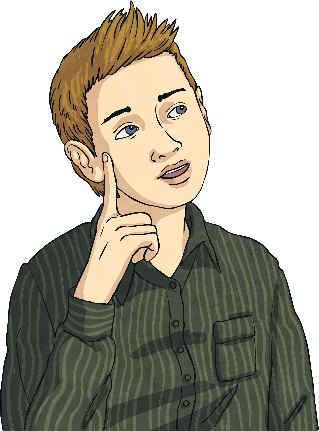 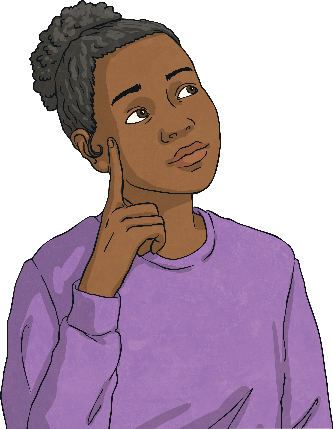 Read Roman numerals to 1000 (M) and recognise years written in Roman numerals
Revise
Read and write numbers up to 10 000 000 and determine the value of each digit
All numbers are made up of digits.

In order to be able to read and write a large number, we need to know the place value of each digit.

A digit becomes ten times greater as the place value position moves to the left. 

Remember that commas or spaces are used in larger numbers to make them easier to read or write, and zeroes are used as place value holders.
Ten Millions
Millions
Hundred Thousands
Ten Thousands
Thousands
Hundreds
Tens
Ones
10 000 000
1 000 000
100 000
10 000
1000
100
10
1
Quiz
Read and write numbers up to 10 000 000 and determine the value of each digit
How do you write this number in digits?
Three million, two hundred and five thousand, seven hundred and nine.
3 205 709
3 205 709
3 205 790
3 250 970
Try again!
Correct!
Quiz
Read and write numbers up to 10 000 000 and determine the value of each digit
How do you write this number in words?
7 054 210
Seven million and fifty-four thousand, two hundred and ten
Seven million, five hundred and forty thousand, two hundred and ten
Seven million and fifty-four thousand, two hundred and ten
Seven million and fifty-four thousand, two hundredand one
Try again!
Correct!
Quiz
Read and write numbers up to 10 000 000 and determine the value of each digit
What is the value of the underlined digitin this number?
5 893 864
9000
900 000
90 000
90 000
Try again!
Correct!
Quiz
Read and write numbers up to 10 000 000 and determine the value of each digit
What is the value of the underlined digitin this number?
6 982 754
nine hundred thousand
ninety thousand
nine thousand
nine hundred thousand
Try again!
Correct!
Quiz
Read and write numbers up to 10 000 000 and determine the value of each digit
What is the place value position of the underlined digit?
10 782 832
millions
ten millions
hundred millions
ten millions
Choose another objective
Try again!
Correct!
Revise
Order and compare numbersup to 10 000 000
To order numbers, we put them in order from smallest to largest or largest to smallest.
When ordering a set of numbers, we compare the place value of the digits in each number, starting with the digits in the largest place value position. 
If numbers have the same digit in a place value position, we look at the digits in the place value position to the right until we find a difference.
It is sometimes useful to line the numbers up vertically and align the place value columns.
<
is less 
than
>
is greater 
than
When comparing numbers we can use symbols to show which is the smaller or the larger number.
Quiz
Order and compare numbersup to 10 000 000
Which of these numbers is the smallest?
765 356
766 356
765 456
765 356
Try again!
Correct!
Quiz
Order and compare numbersup to 10 000 000
Which of these numbers is the greatest?
865 287
865 387
865 377
865 387
Try again!
Correct!
Quiz
Order and compare numbersup to 10 000 000
Which sign makes this statement true?
7 782 822
7 782 832
>
<
>
>
Try again!
Correct!
Quiz
Order and compare numbersup to 10 000 000
Which sign makes this statement true?
6 874 578
6 875 478
>
<
>
>
Try again!
Correct!
Quiz
Order and compare numbersup to 10 000 000
Which digit will make this statement true?
6 873 488
6 873 4?8
6 873 468
<
0
5
8
8
Try again!
Correct!
Quiz
Order and compare numbersup to 10 000 000
Which digit will make this statement true?
3 070 298
3 07? 298
3 075 298
>
0
9
6
0
Try again!
Correct!
Quiz
Order and compare numbersup to 10 000 000
Which statement is true?
98 765 < 98 774
98 765 < 98 774
36 592 < 35 092
40 703 < 40 612
Try again!
Correct!
Quiz
Order and compare numbersup to 10 000 000
Which statement is true?
92 765 < 92 674
16 592 < 16 662
16 592 < 16 662
20 903 > 20 912
Choose another objective
Try again!
Correct!
Revise
Round any whole number to arequired degree of accuracy
Rounding can make it easier to talk about, understand and work with numbers. 
We can round numbers in order to estimate answers or to explain how near a number is to another number.
We round whole numbers to different powers of ten.
Remember to look at the digit immediately to the right of the place value position you are rounding to.
1
2
3
4
5
6
7
8
9
If the digit immediately to the right of the place value position you are rounding to is 1, 2, 3 or 4, we round the number down.
If the digit immediately to the right of the place value position you are rounding to is 
5, 6, 7, 8 or 9, we round the number up.
Quiz
Round any whole number to arequired degree of accuracy
What is 456 894 rounded to the nearest 10?
456 900
456 895
456 890
456 890
Try again!
Correct!
Quiz
Round any whole number to arequired degree of accuracy
What is 9 716 894 rounded tothe nearest 100?
9 717 000
9 716 900
9 716 800
9 716 900
Try again!
Correct!
Quiz
Round any whole number to arequired degree of accuracy
What is 9 716 894 rounded tothe nearest 100?
9 717 000
9 716 900
9 716 800
9 716 900
Try again!
Correct!
Quiz
Round any whole number to arequired degree of accuracy
What is 3 056 934 rounded tothe nearest 1000?
3 060 000
3 057 000
3 056 000
3 057 000
Try again!
Correct!
Quiz
Round any whole number to arequired degree of accuracy
Which digit will make this statement true?
7 78? 832 rounded to thenearest 10 000 is 7 790 000.
5
0
3
5
Try again!
Correct!
Quiz
Round any whole number to arequired degree of accuracy
Which digit will make this statement true?
568 ?43 rounded tothe nearest 1000 is 568 000.
5
0
9
0
Choose another objective
Try again!
Correct!
Revise
Use negative numbers in context
and calculate intervals across zero
Negative numbers are numbers below zero.
They are expressed with a negative sign before the number.
We can use negative numbers to describe values on scales that go below zero, such as temperature scales.
The greater the negative number, the further below zero it is.
When solving a problem that involves crossing zero, it can be useful to draw a number line.
+ 12
−12 + 15 =
+ 3
−12
0
3
Quiz
Use negative numbers in context
and calculate intervals across zero
Which of these temperatures is the coldest?
5°C
−8°C
−8°C
−2 °C
Try again!
Correct!
Quiz
Use negative numbers in context
and calculate intervals across zero
Which of these temperatures is the warmest?
−10°C
−6°C
−4 °C
−4 °C
Try again!
Correct!
Quiz
Use negative numbers in context
and calculate intervals across zero
Which number is the arrow pointing to on the number line?
5
−5
0
−1
−2
−3
−3
Try again!
Correct!
Quiz
Use negative numbers in context
and calculate intervals across zero
Which number is the arrow pointing to on the number line?
5
0
−1
−2
−3
−2
Try again!
Correct!
Quiz
Use negative numbers in context
and calculate intervals across zero
Which sign makes this statement true?
−31
−34
<
<
>
<
Try again!
Correct!
Quiz
Use negative numbers in context
and calculate intervals across zero
Which answer will complete thisnumber sentence?
−13 + 6 =
7
−7
−19
−7
Try again!
Correct!
Quiz
Use negative numbers in context
and calculate intervals across zero
Which answer will complete thisnumber sentence?
−5 − 11 =
−16
−6
6
−16
Choose another objective
Try again!
Correct!
Revise
Read Roman numerals to 1000 (M) and recognise years written in Roman numerals
Roman numerals originated in ancient Rome. 
Today we see Roman numerals in many different ways. They can be used to identify kings and queens, on the credits of television programmes or on analogue clocks.
Roman numerals are based on seven different symbols that are combined to represent different values.
When a smaller symbol is after a larger symbol we use addition:
6
5 + 1
=
VI
because we read the symbols as
When a smaller symbol is before a larger symbol we use subtraction:
10 − 1
=
9
IX
because we read the symbols as
Quiz
Read Roman numerals to 1000 (M) and recognise years written in Roman numerals
Which number do these Roman numerals represent?
MMMMCCCXCII
4492
4412
4392
4392
Try again!
Correct!
Quiz
Read Roman numerals to 1000 (M) and recognise years written in Roman numerals
Which number do these Roman numerals represent?
MCDLXIII
1563
1463
1443
1463
Try again!
Correct!
Quiz
Read Roman numerals to 1000 (M) and recognise years written in Roman numerals
Which is the correct way to write 2354 using Roman numerals?
MMCCCLIV
MMCCCLIV
MMCCCLVI
MCCCLVI
Try again!
Correct!
Quiz
Read Roman numerals to 1000 (M) and recognise years written in Roman numerals
What is the correct way to write 469 as a Roman numeral?
DCLXIX
CDLXIX
CDLXIX
CDXLIX
Choose another objective
Try again!
Correct!